Network Monitoring & Managed Services with Appdirect
September 2023
What’s happening in the market?
What’s happening in the market
Security, reliability, and performance are top of mind
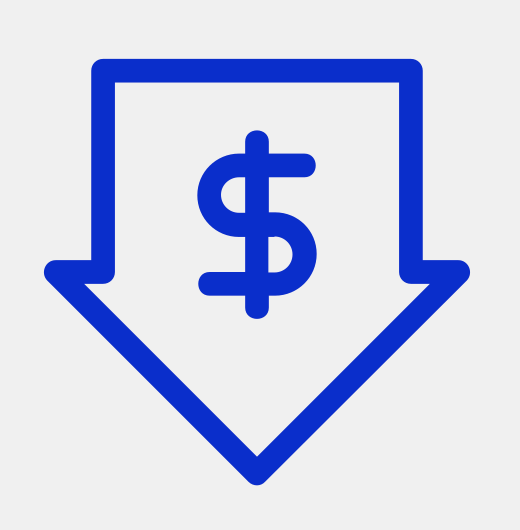 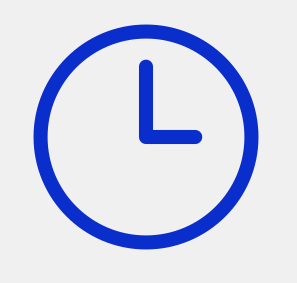 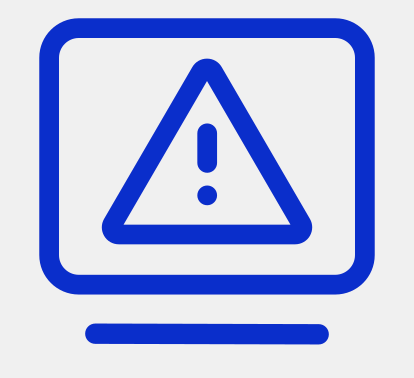 Always on Culture requires 24x7x365 availability
Downtime & data loss
negatively impact brand reputation and customer experience
1 minute of downtime = up to $10k in lost revenue & productivity
‹#›
[Speaker Notes: Businesses today have security, reliability, and performance top of mind as they continue to try and accelerate business post pandemic. Downtime, data loss, and security breaches can cause a serious impact to a business of any size. Gartner has estimated that every minute of downtime equates to a cost of up to 10k (salaries, systems not at work, lost opportunity and additional business impacts).

https://www.atlassian.com/incident-management/kpis/cost-of-downtimeAtlassian, 2023]
Staffing and tool configuration are difficult
Demanding consistent responsiveness with minimal idle periods for staff and maintaining the necessary skills makes doing it on your own challenging.
RESOURCE & SKILLS GAP
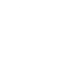 Having your network information scattered across multiple tools makes it challenging to get a comprehensive view. Your staff, stakeholders, and vendors need to have the right information to identify the scope and root-cause of IT issues
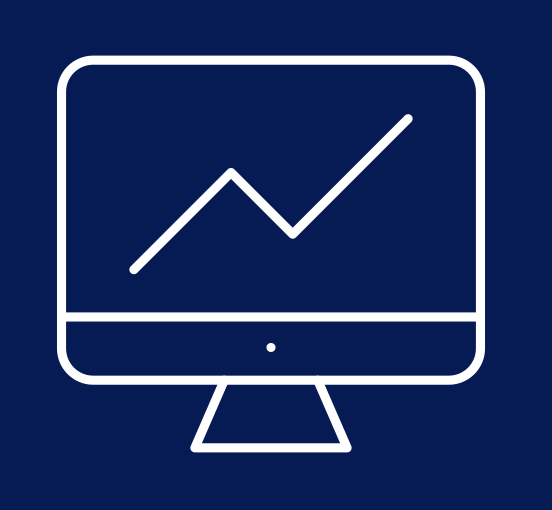 LACK OF VISIBILITY
Configuring, integrating, and maintaining the necessary tech stack to monitor, report, view, and manage network health can be costly and time-consuming.
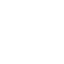 LACK OF ACENTRALIZED 
TOOL
‹#›
This can be solved with a NOC
The right tools and team enable you to proactively identify and address potential issues before they escalate into major problems.

This helps minimize downtime, data breaches, and other disruptions that can negatively impact business operations.
‹#›
AppDirect can help
Offer value-added services without drastically changing your business
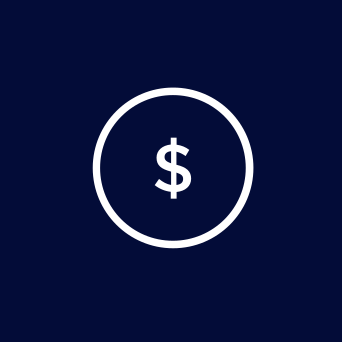 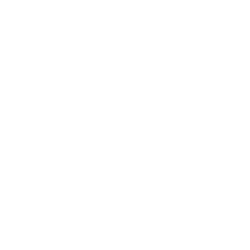 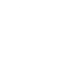 Become more competitive in the market by offering managed services and support previously only offered by MSPs
Increase value to your customer and solve their business challenges by complementing their existing solutions with managed services
Capture more share of wallet from existing customers by identifying cross-sell/upsell opportunities
‹#›
TRANSITION
ENERGY
COMMUNICATIONS SOLUTIONS
Data  | Network | Mobility & IoT  |   Satellite SD-WAN | SASE | TEM  | UCaaS | CCaaS
EV Charging  |  Water & Waste  Electricity  |  Natural Gas  |  Solar
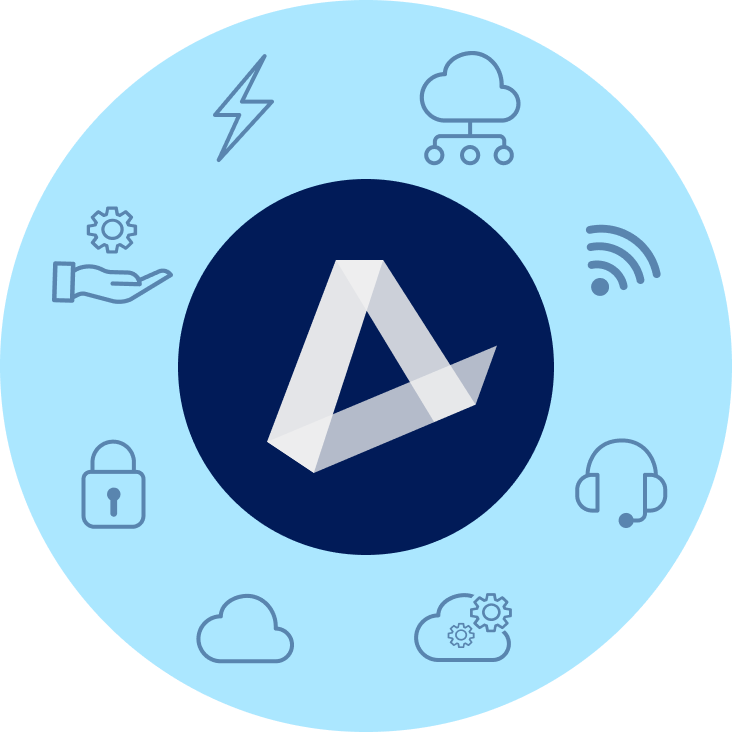 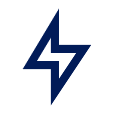 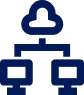 MANAGED & PRO SERVICES
SOFTWARE AS A SERVICE
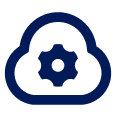 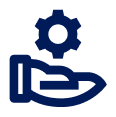 Network (NOC) & Cloud Monitoring |  SOC Technical Support  |  Professional Services
Microsoft  |  Google  |  ERP  |  CRM  |  Productivity  Business Applications  |  IT Management  |  BI
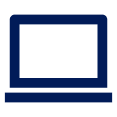 HARDWARE & LOGISTICS
ARTIFICIAL INTELLIGENCE
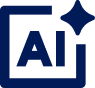 PCs | Laptops | Phones | Monitors | Digital DisplaysHardware Services & Logistics
Large-Language Models | Agentic AI | Copilot | Gemini | Chat Bots | Customer Experience
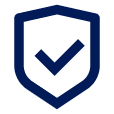 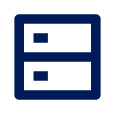 SECURITY
INFRASTRUCTURE
Physical Security  |  Network Security  Endpoint Security  |  Cloud Security
Public, Private, & Hybrid Cloud  Data Center & Colocation  |  Disaster Recovery
‹#›
‹#›
AppDirect VNOC
UNDERSTAND
DETECT
Maximize uptime with a best-in-class networking management and monitoring platform, coupled with a team of NOC analysts acting upon alerts 24x7x365
Maximize uptime
RESOLVE
‹#›
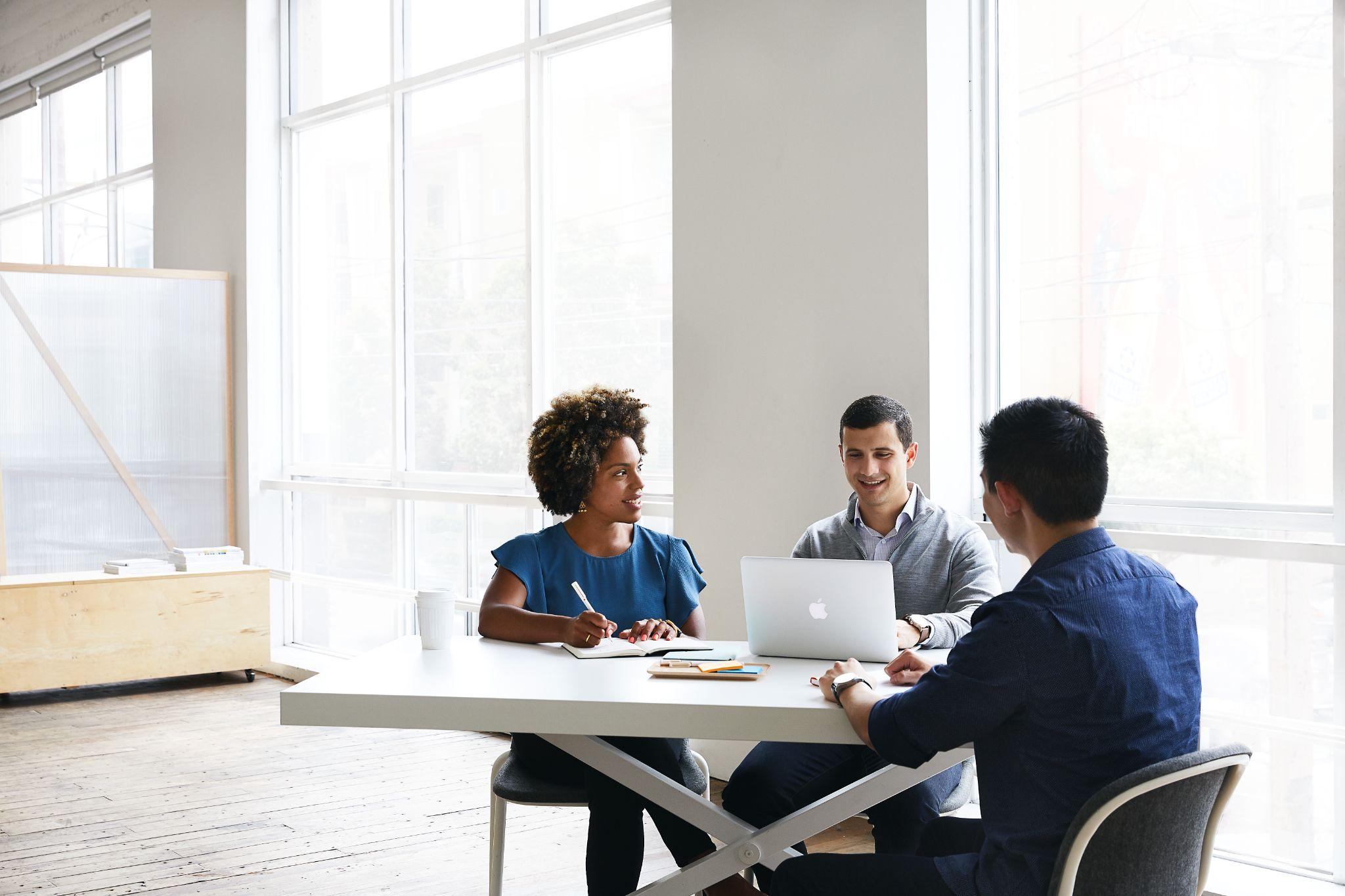 Team of Analysts
As an extension of your IT organization, we proactively manage & ensure the performance of your networked environment.
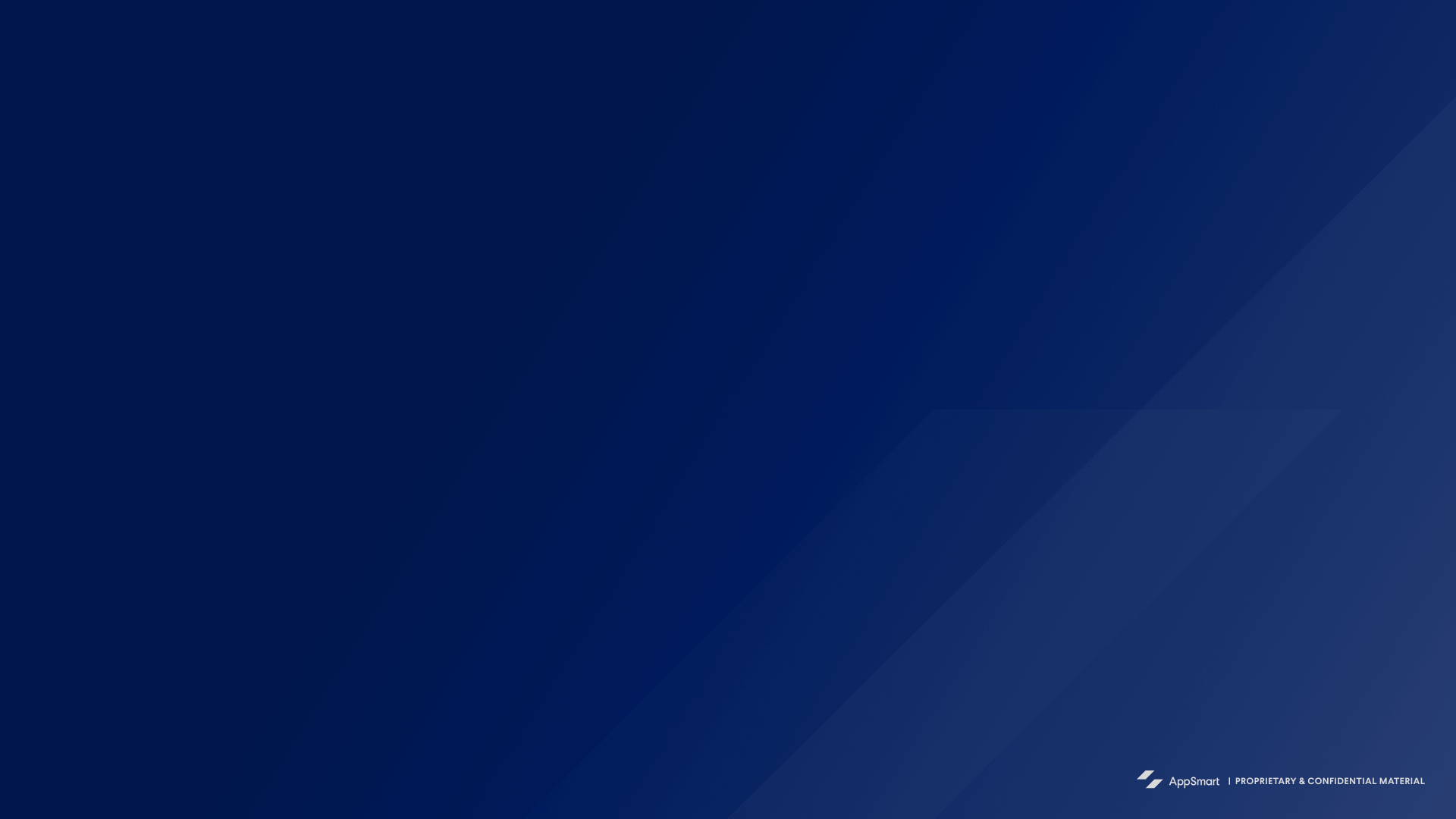 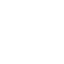 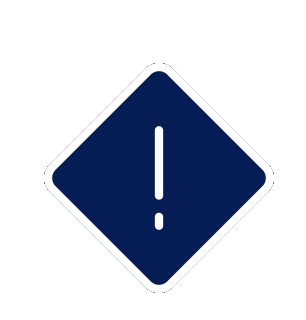 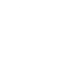 Customized procedures
24x7x365 Monitoring
Incident Management
We follow ITIL standards and create customized troubleshooting procedures.
Specialized team of experts delivering high touch incident management depending on your environment and needs.
Team of NOC analysts that proactively monitor and resolve incidents available 24x7x365 to minimize downtime and ensure seamless operations.
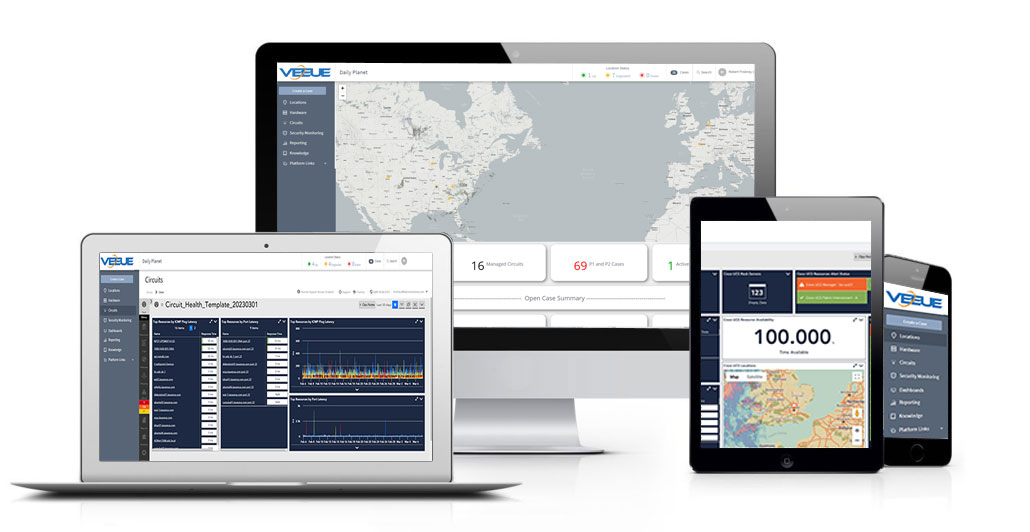 Integrated Toolset
Gain all of the capabilities of ServiceNow and LogicMonitor in a single integrated platform.
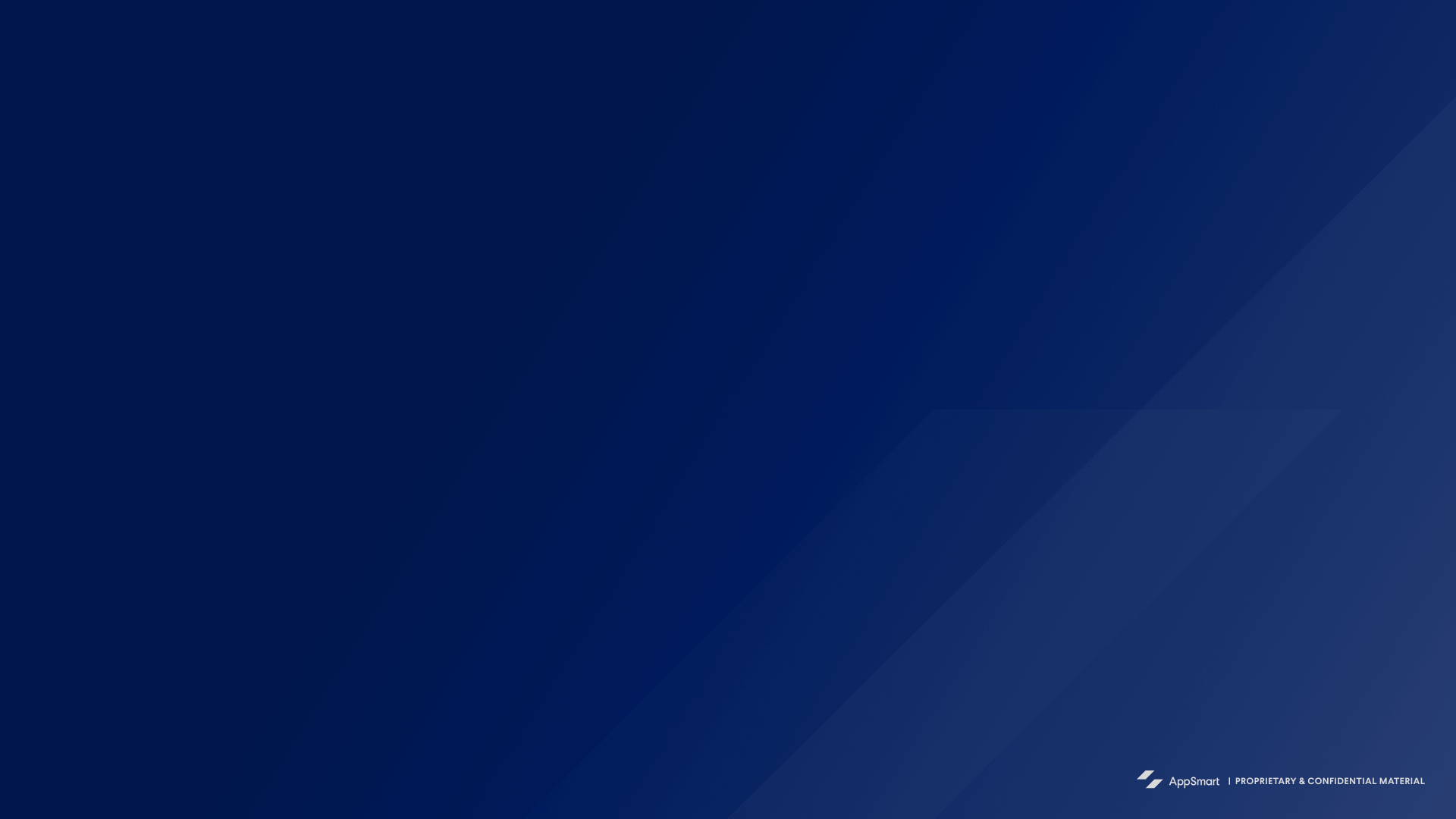 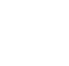 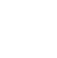 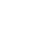 Detect
Manage & Resolve
Gain Insights
Simplify and analyze complex data with AI and machine learning to make data-driven decisions about your network.
Monitor the infrastructure that matters to your business with proactive alerts so network troubles can be swiftly resolved.
Raise and track tickets in real-time to stay aware of ticket status and progress through to resolution.
[Speaker Notes: Logmonitor - detect + alert]
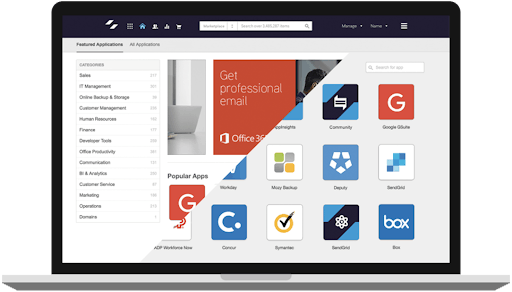 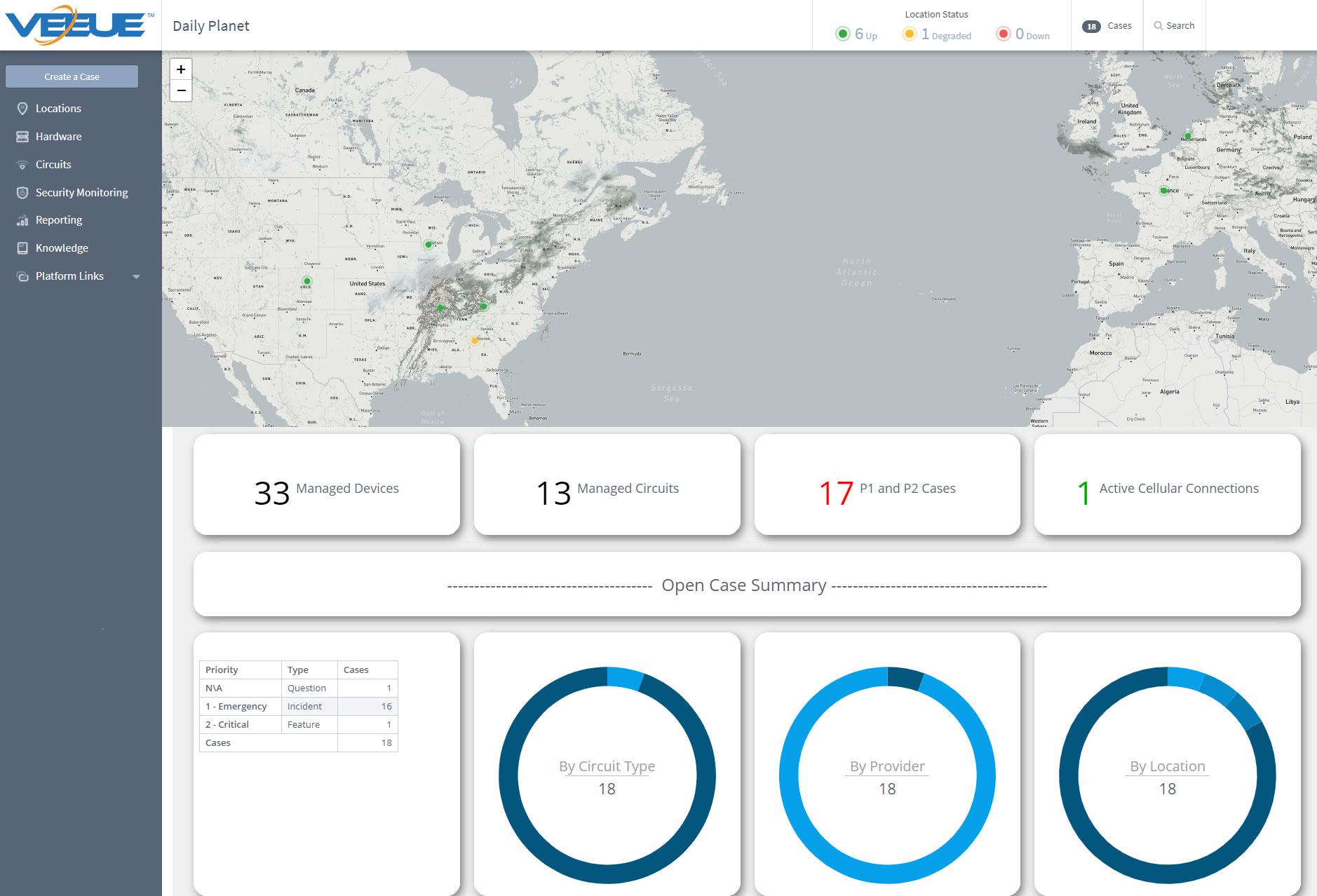 Centralized View of Network Health
A single-pane of glass for your internal and extended teams to  monitor everything with an IP Address
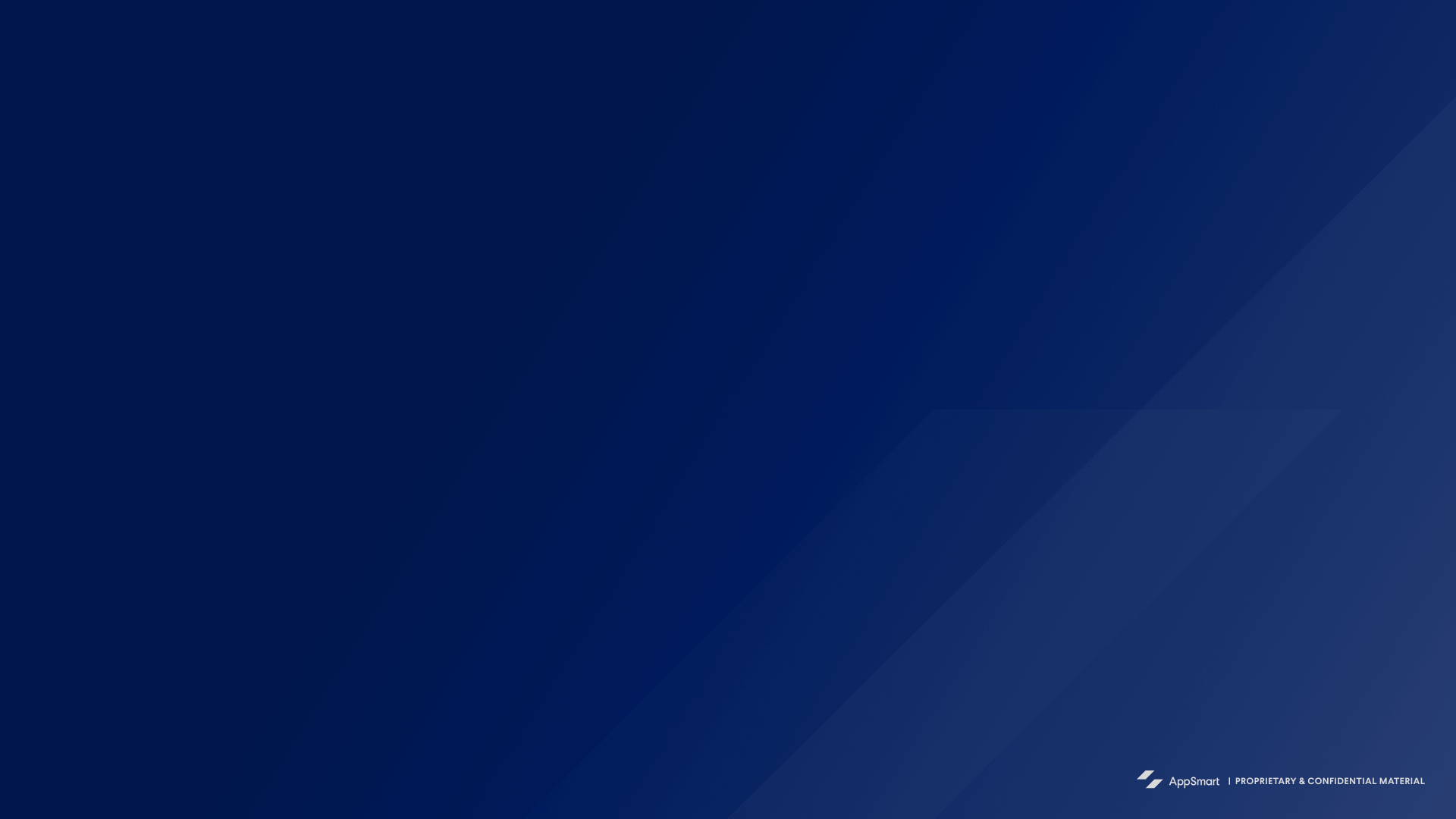 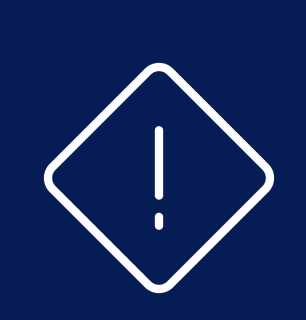 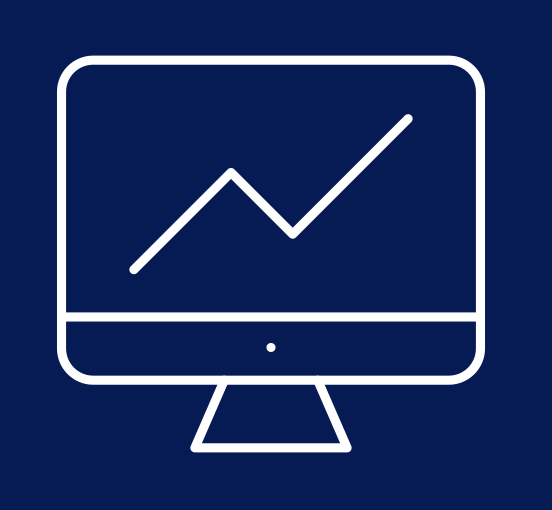 Dashboards & reporting
Consolidated view of all devices
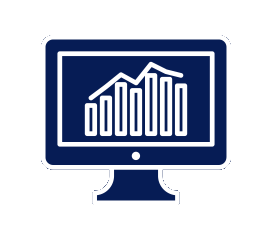 Alerts & resolution
Instant alerts and notifications about potential issues to address problems before they escalate.
Historical data analysis and reporting features to identify trends and patterns, aiding in effective capacity planning and resource allocation.
Real-time insights into the health & status of all connected devices and locations (up/down/degraded).
Monitor your end-to-end tech stack
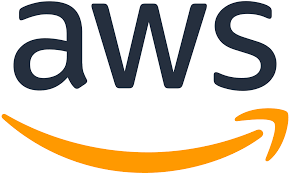 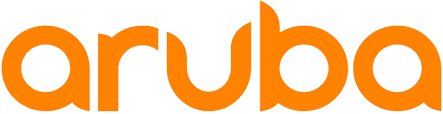 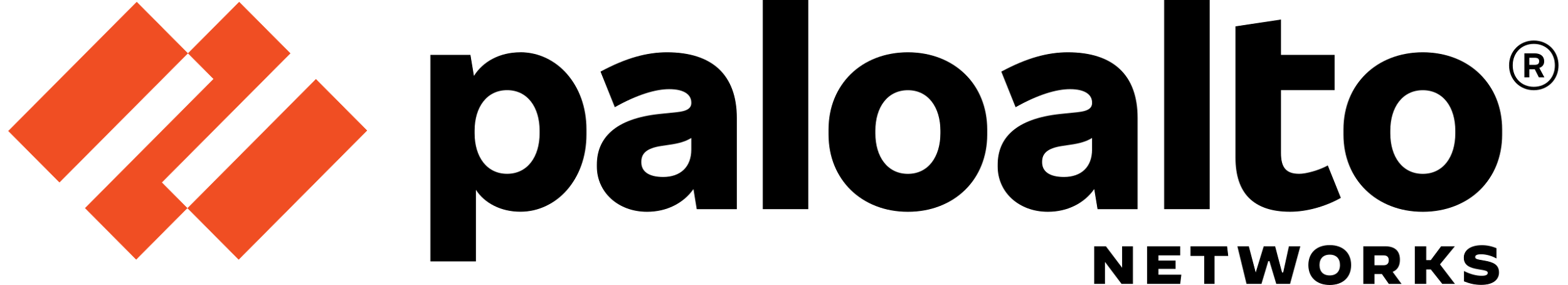 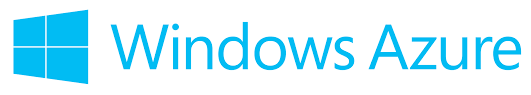 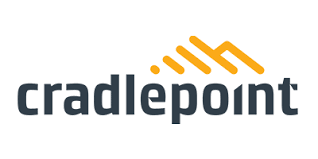 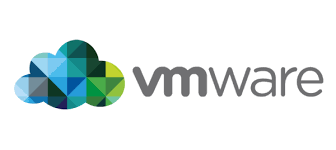 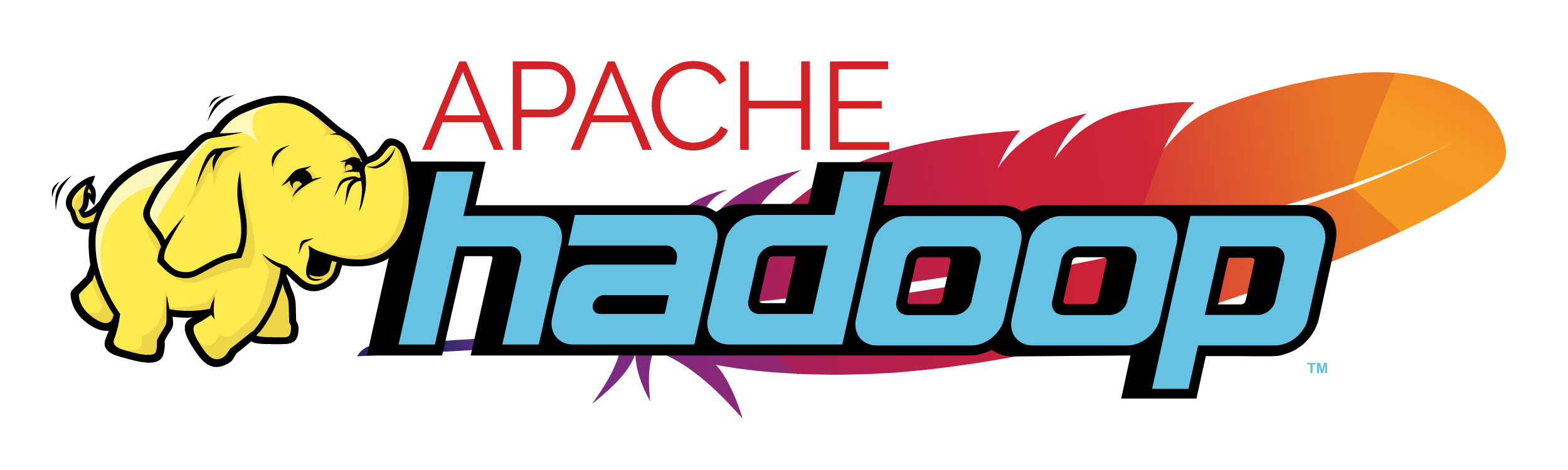 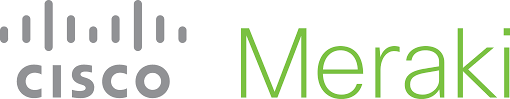 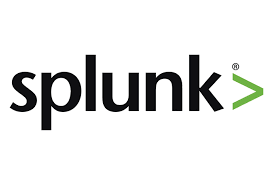 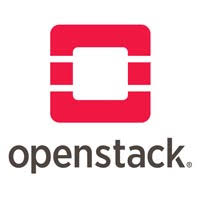 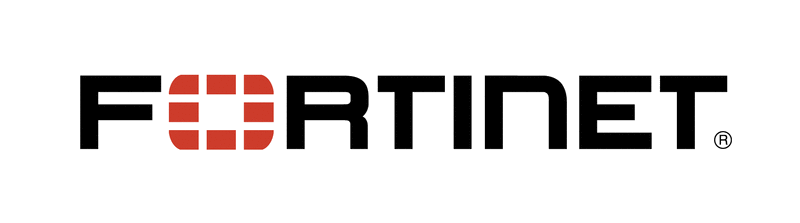 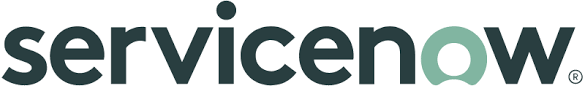 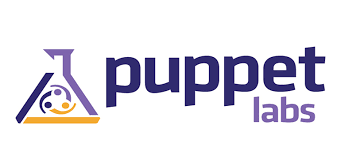 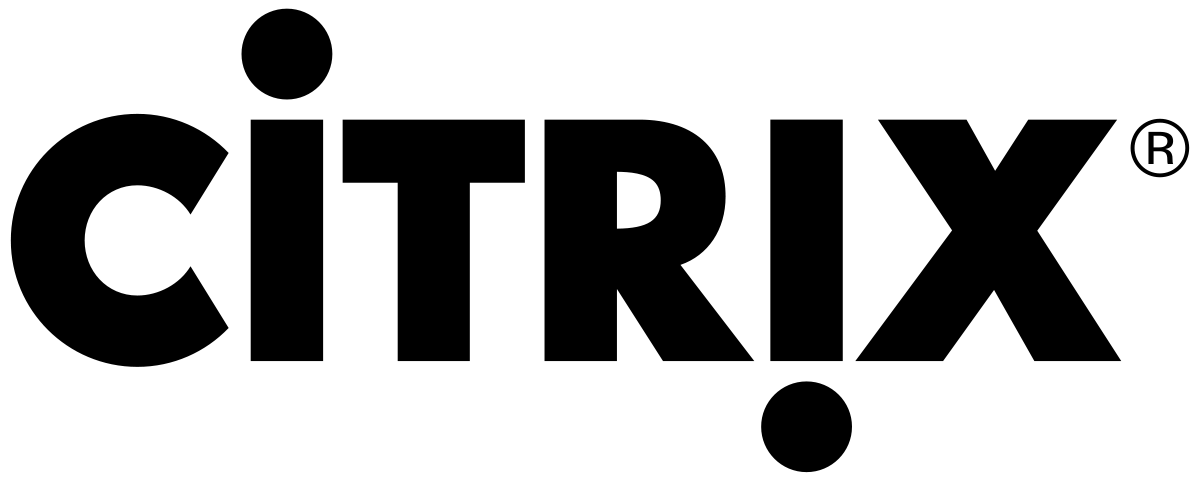 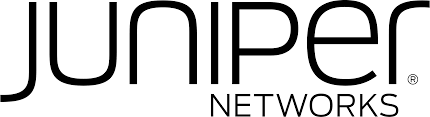 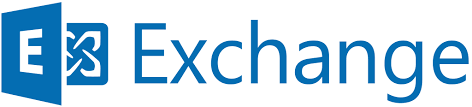 Vendor Agnostic
Your tech stack spans many vendors, so should your monitoring
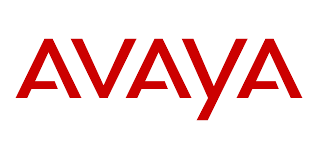 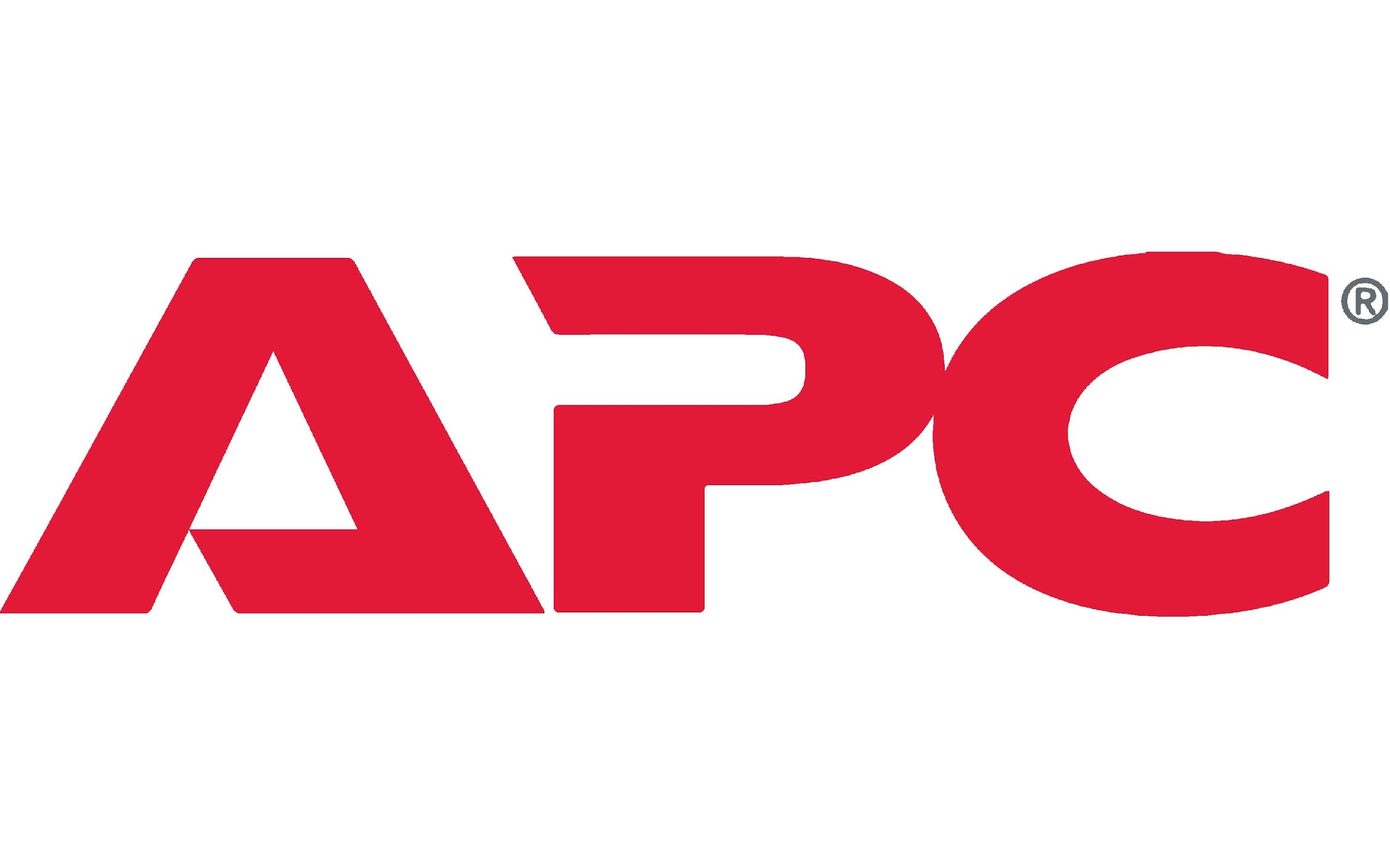 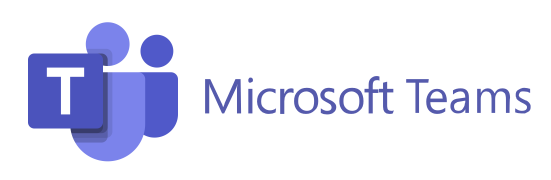 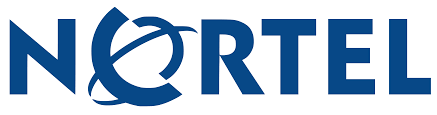 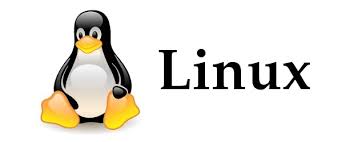 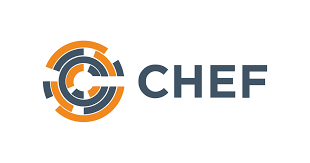 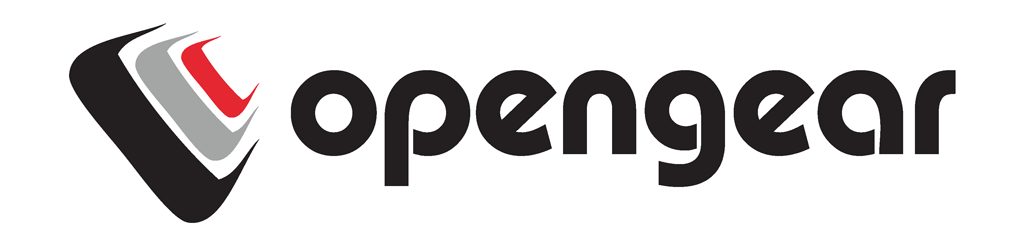 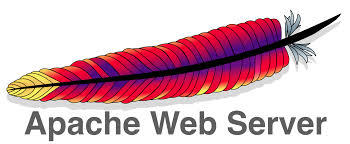 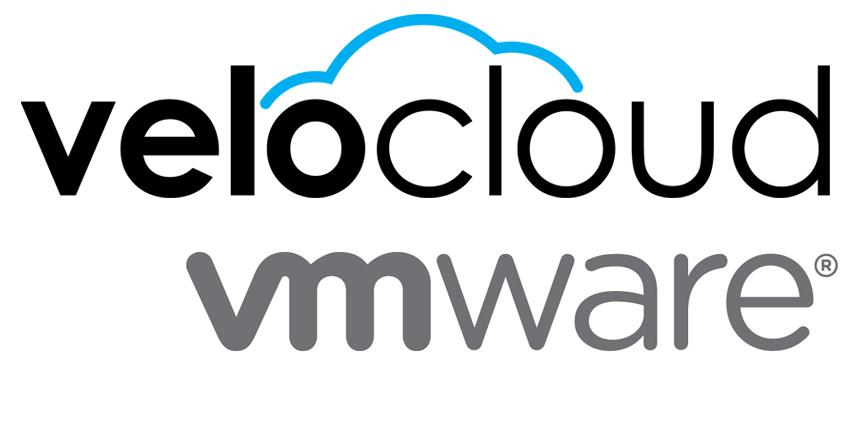 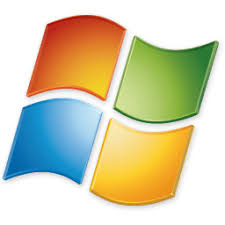 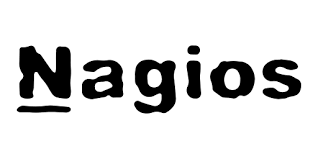 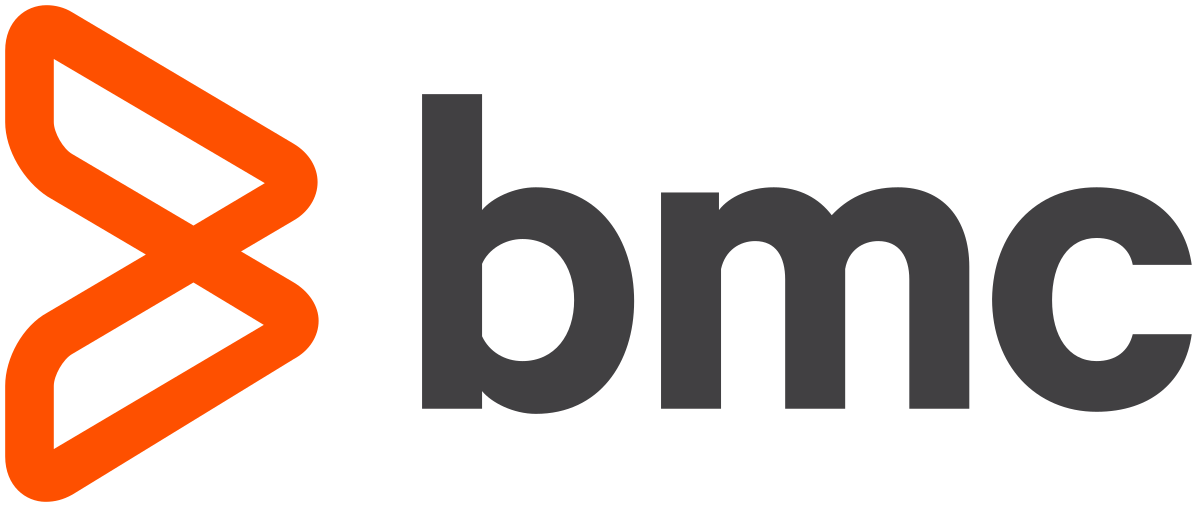 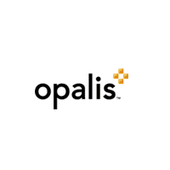 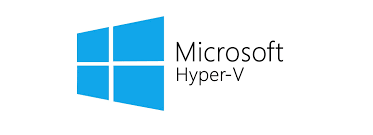 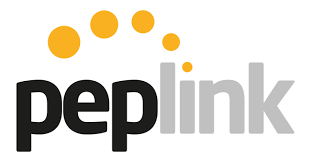 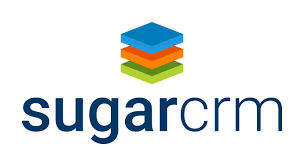 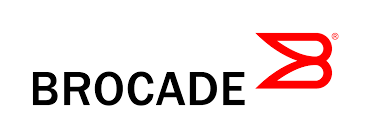 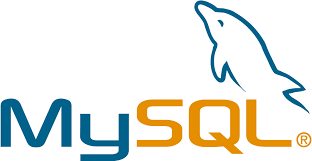 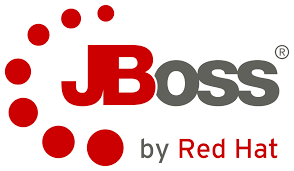 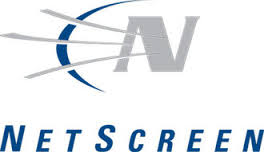 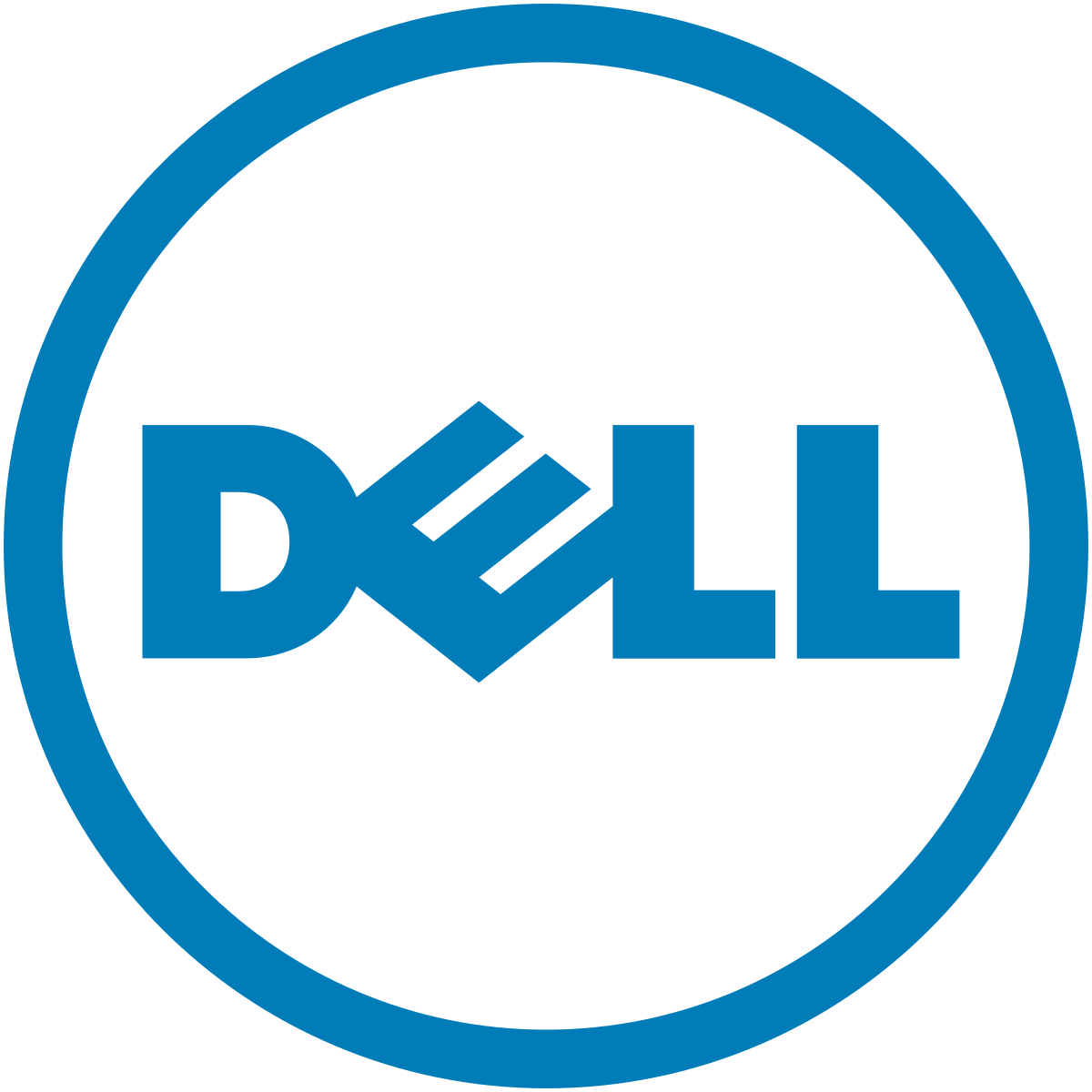 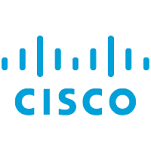 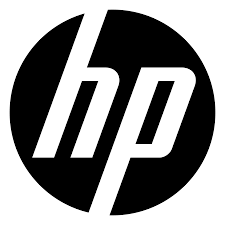 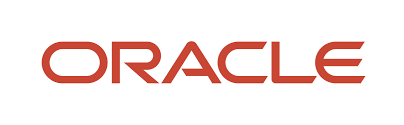 …and many more
‹#›
[Speaker Notes: The VEEUE+ catalog really opens up complete visibility into the environment. All these various device types, technologies and tools will be loaded into VEEUE+, powered by either Zenoss or LogicMonitor and the end user will have direct access into either Zenoss or LogicMonitors tools.]
Professional Services
Project Managers that assist in onboarding, organizing and streamlining strategic initiatives, technology upgrades, and lifecycle management.
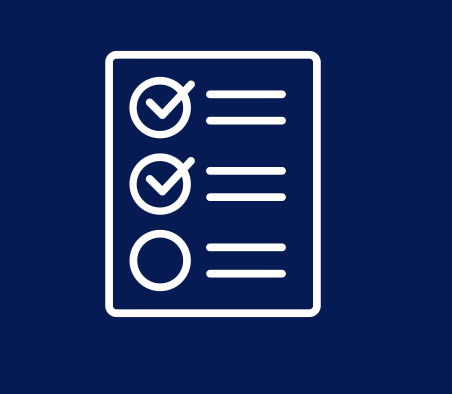 PROJECT MANAGEMENT
Engineers and subject matter experts to design, configure, and install the solution that meets your needs. Migrate to the latest technological, upgrade networks, and leverage SASE and SD-WAN.
ENGINEERING SERVICES
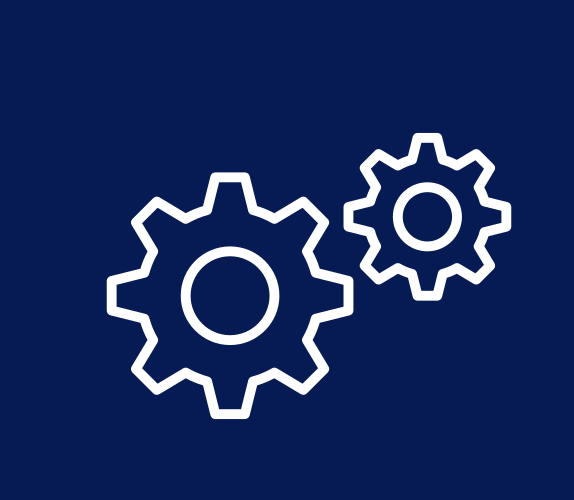 On-site, on-demand field coverage across the country, helping multi-site companies solve routine or emergency technical tasks.
ON-SITE TECHNICIAN SERVICES
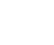 Secure storage facilities to house and deliver lifecycle services for your equipment; including inventory management, staging, configuration, testing, assembly, and more.
WAREHOUSING
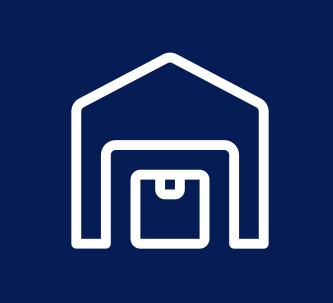 ‹#›
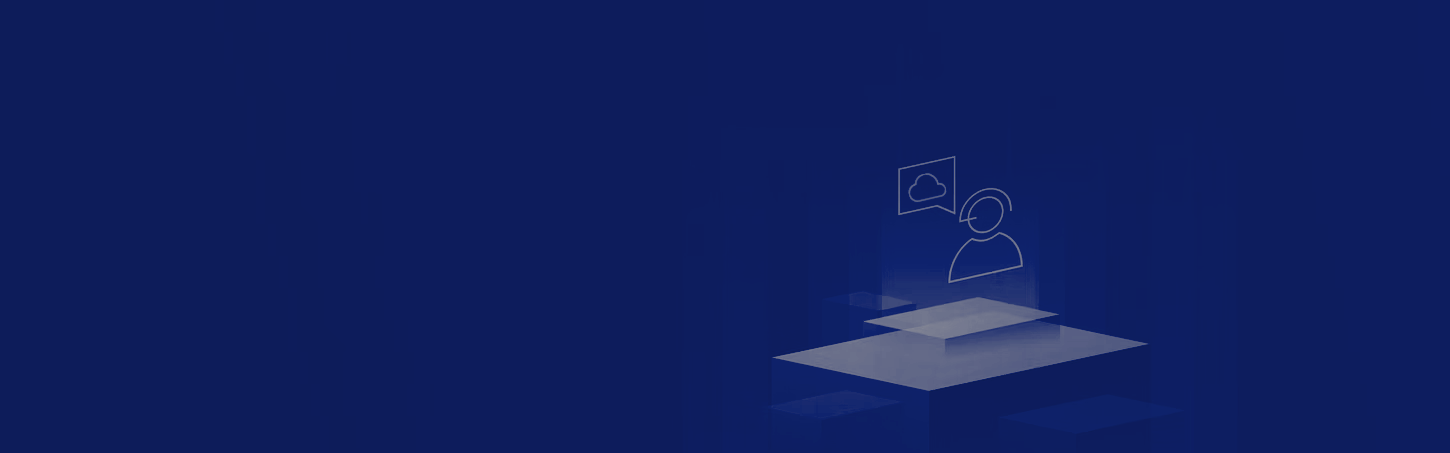 SmartSupport
Helping millions ontheir journey
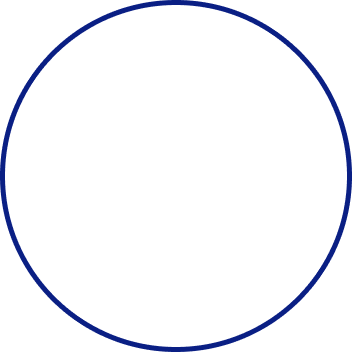 100K+
Customer Satisfaction
First Call Resolution
Calls Annually
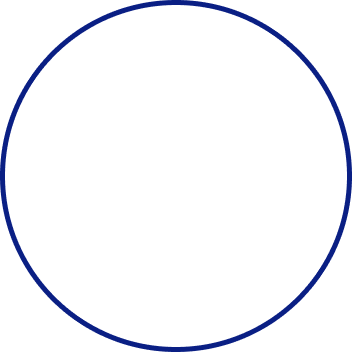 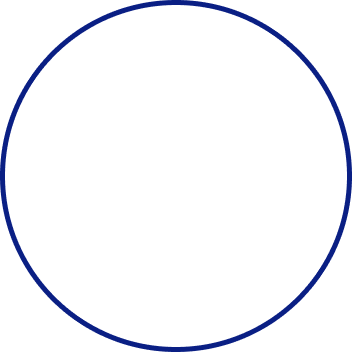 End-user Help Desk services and on-boarding support
End-customers rate us highly for on-boarding, migration, and level 1 help desk support
Most end-customer issues are resolved on the first call.
93%
96%
‹#›
[Speaker Notes: SELL SOLUTIONS FROM APPDIRECT AND OFFER SOUGHT-AFTER PREMIUM HELP DESK SUPPORT

When you sell solutions through AppDirect, you can access white-glove support for related connectivity and cloud services.  Businesses are choosing channel partners who offer services that span the product life-cycle: migration, install and setup, onboarding, and end-user support. 
SmartSupport statistics:
100k+ Support interactions per year
93% Customer Satisfaction
+78 Net Promoter Score
96% First Call Resolution]
Ideal customers
Our solution is a good fit for:
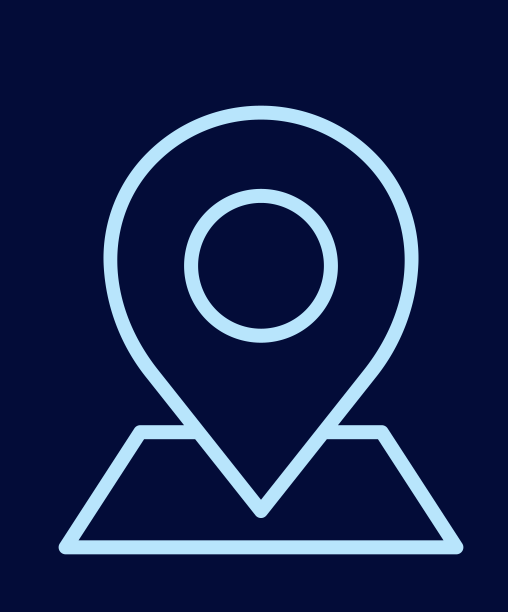 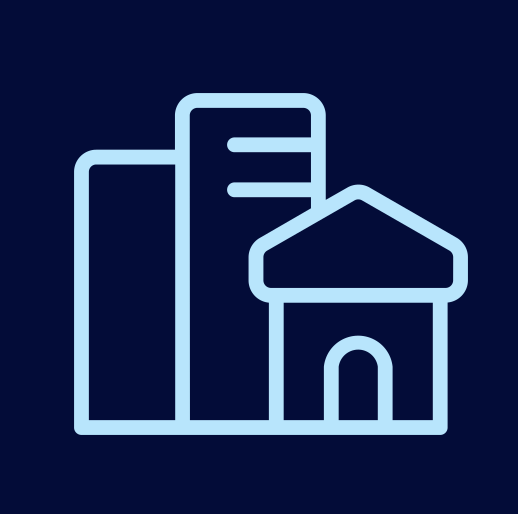 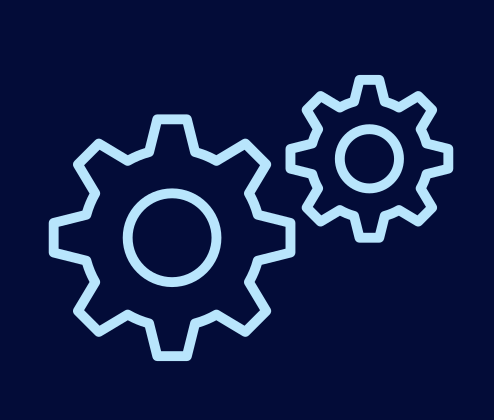 Organizations with multiple physical locations that need to be monitored
IT teams lacking resources to properly monitor and manage their network
Retail, manufacturing, banking energy/utilities, hospitality
‹#›
[Speaker Notes: Ideal Customers
Multi-location organizations (physical location sprawl) that need to be managed & monitored, companies with multiple network providers
Small or centralized IT teams - but enterprise can also benefit to outsource their support calls and for increased visibility  
Main Verticals: organizations with multiple physical locations  
Retail is the main vertical  due to its tendency to have multiple physical locations- each store has its own connectivity, fire wall, access switches etc. that need constant monitoring and troubleshooted 
Hospitality - ex. hotels that outsource NOC after hours 
Other verticals: banking, manufacturing 
Businesses that are unhappy with their current managed service provider or want to condense monitoring tools]